4-Stage Cycle Arc – Slide Template
Lorem Ipsum
Lorem ipsum dolor sit amet, nibh est. A magna maecenas, quam magna nec quis, lorem nunc. Suspendisse viverra sodales mauris, cras pharetra proin egestas arcu erat dolor, at amet.
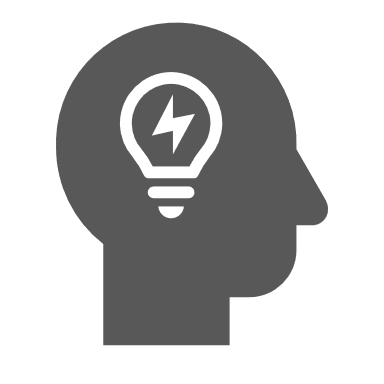 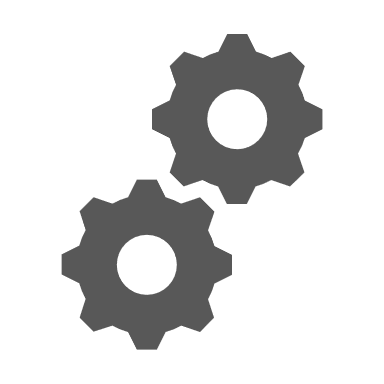 Lorem Ipsum
Lorem Ipsum
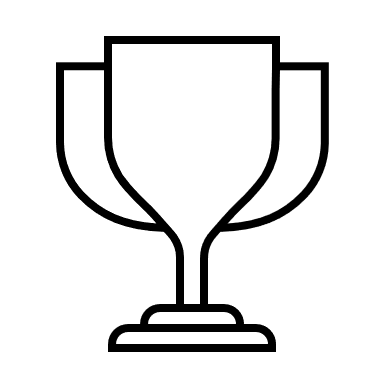 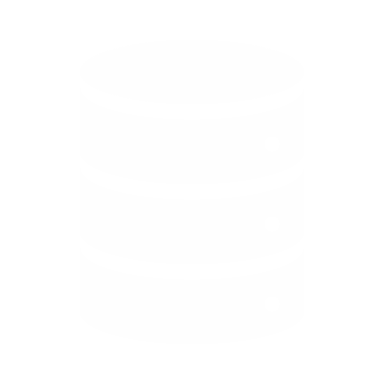 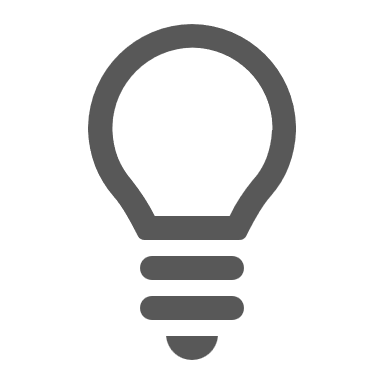 Lorem Ipsum
Lorem Ipsum
[Speaker Notes: © Copyright PresentationGO.com – The free PowerPoint and Google Slides template library]
4-Stage Cycle Arc – Slide Template
Lorem Ipsum
Lorem ipsum dolor sit amet, nibh est. A magna maecenas, quam magna nec quis, lorem nunc. Suspendisse viverra sodales mauris, cras pharetra proin egestas arcu erat dolor, at amet.
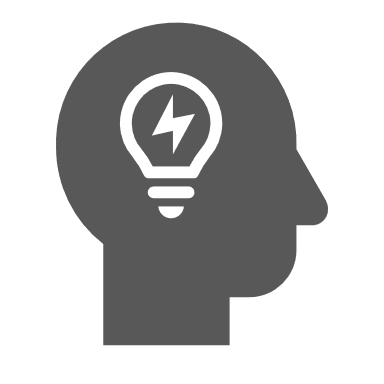 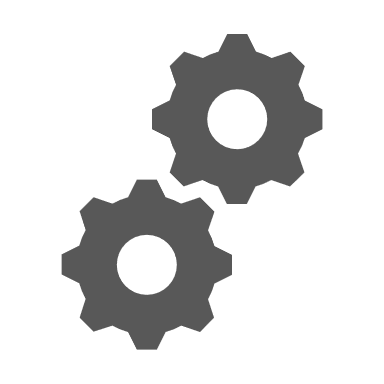 Lorem Ipsum
Lorem Ipsum
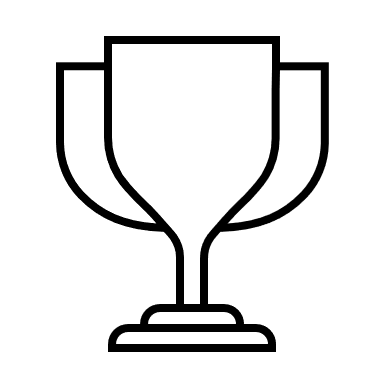 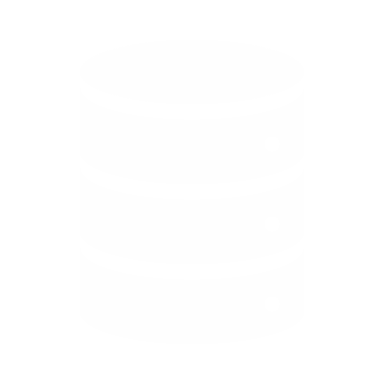 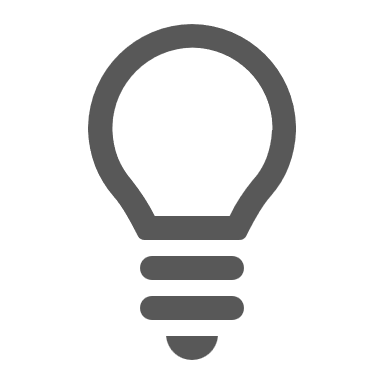 Lorem Ipsum
Lorem Ipsum
[Speaker Notes: © Copyright PresentationGO.com – The free PowerPoint and Google Slides template library]
[Speaker Notes: © Copyright PresentationGO.com – The free PowerPoint and Google Slides template library]